Workshop guide
Facilitator: 
Read notes to prepare. See English file. 
Amend slides if needed.
Ready the family-facing materials.
Display slide 2 as families arrive.
Let’s sing our sounds
هيّا بنا نغني بأصواتنا
جدول الأعمال
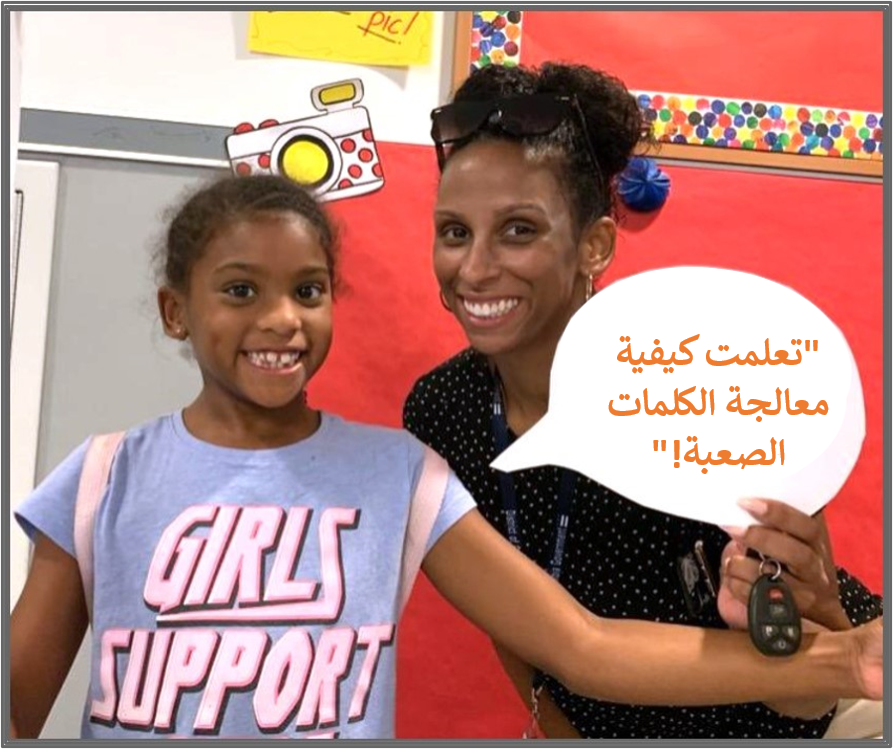 الترحيب
نصيحة للقراءة
وقت الممارسة
التفكُّر والمستجدات
توجيهات ورشة العمل
كن مستعدًا.
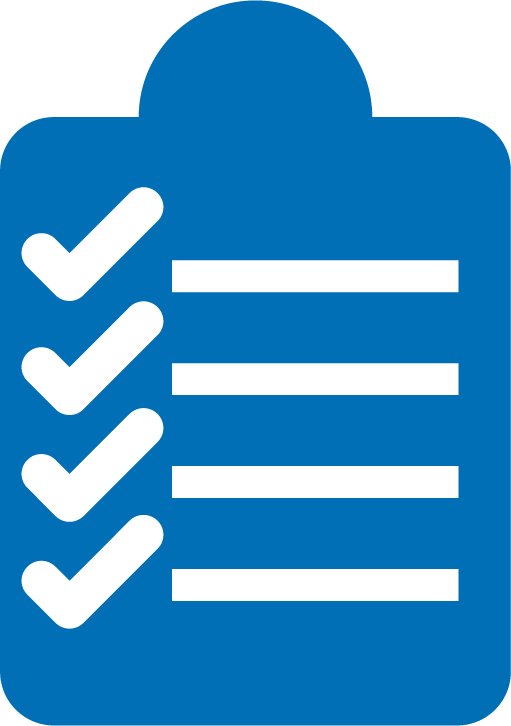 كن حاضرًا.
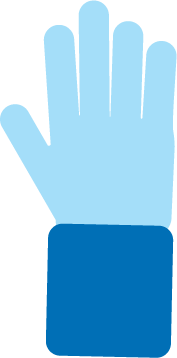 كن مهذبًا.
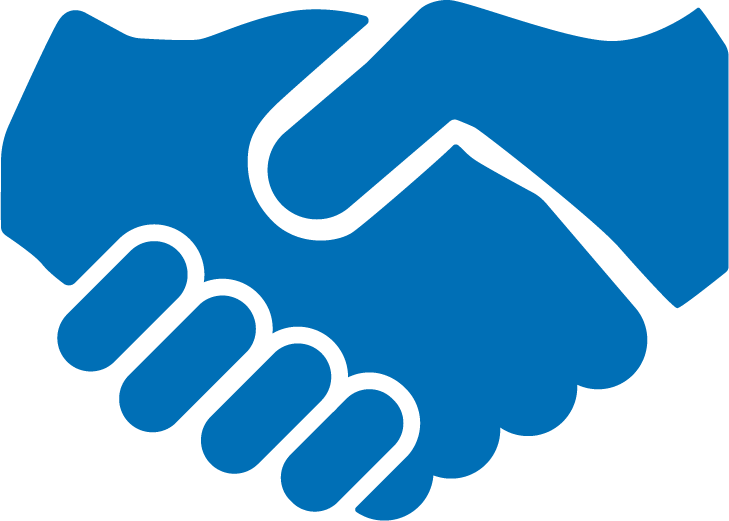 اطرح أسئلة.
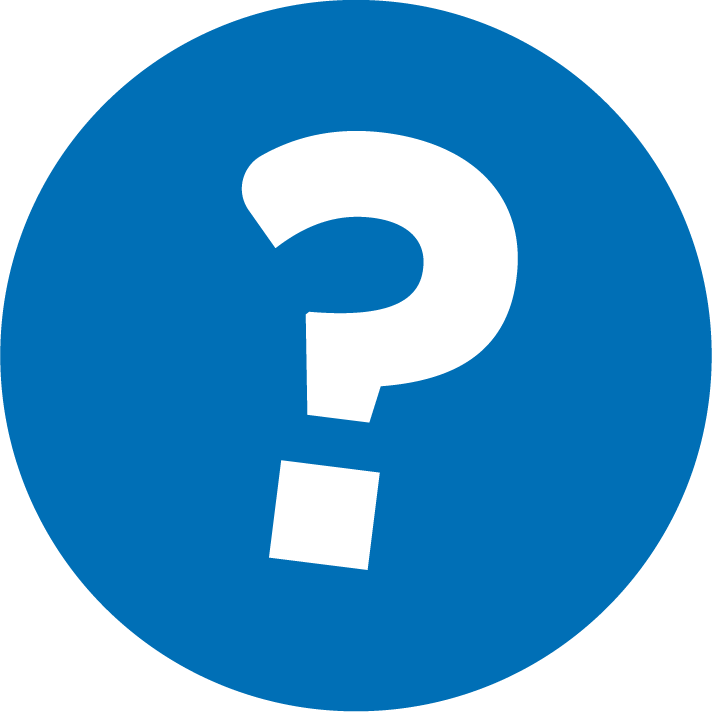 هيّا بنا نغني بأصواتنا
غنِّ أغنية مرحة.
1
العب بالكلمات.
2
إن الاستماع إلى أصوات مختلفة في الكلمات، واللعب بها، من شأنه أن يساعد طفلك على معرفة أن الكلمات تتألف من أصوات مختلفة.
تفقد مصطلحات معرفة القراءة والكتابة
إدراك أن الكلمات تتكون من أصوات وتراكيب صوتية مختلفة
الوعي الصوتي
غنِّ أغنية مرحة
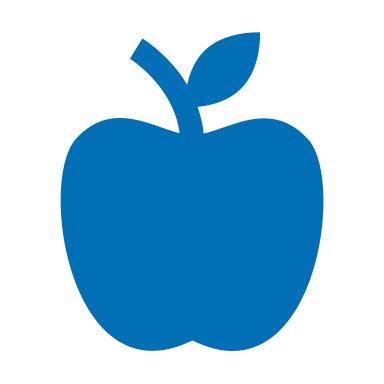 I like to eat, eat, eat apples and bananas (أحب أن آكل، آكل، آكل التفاح والموز)
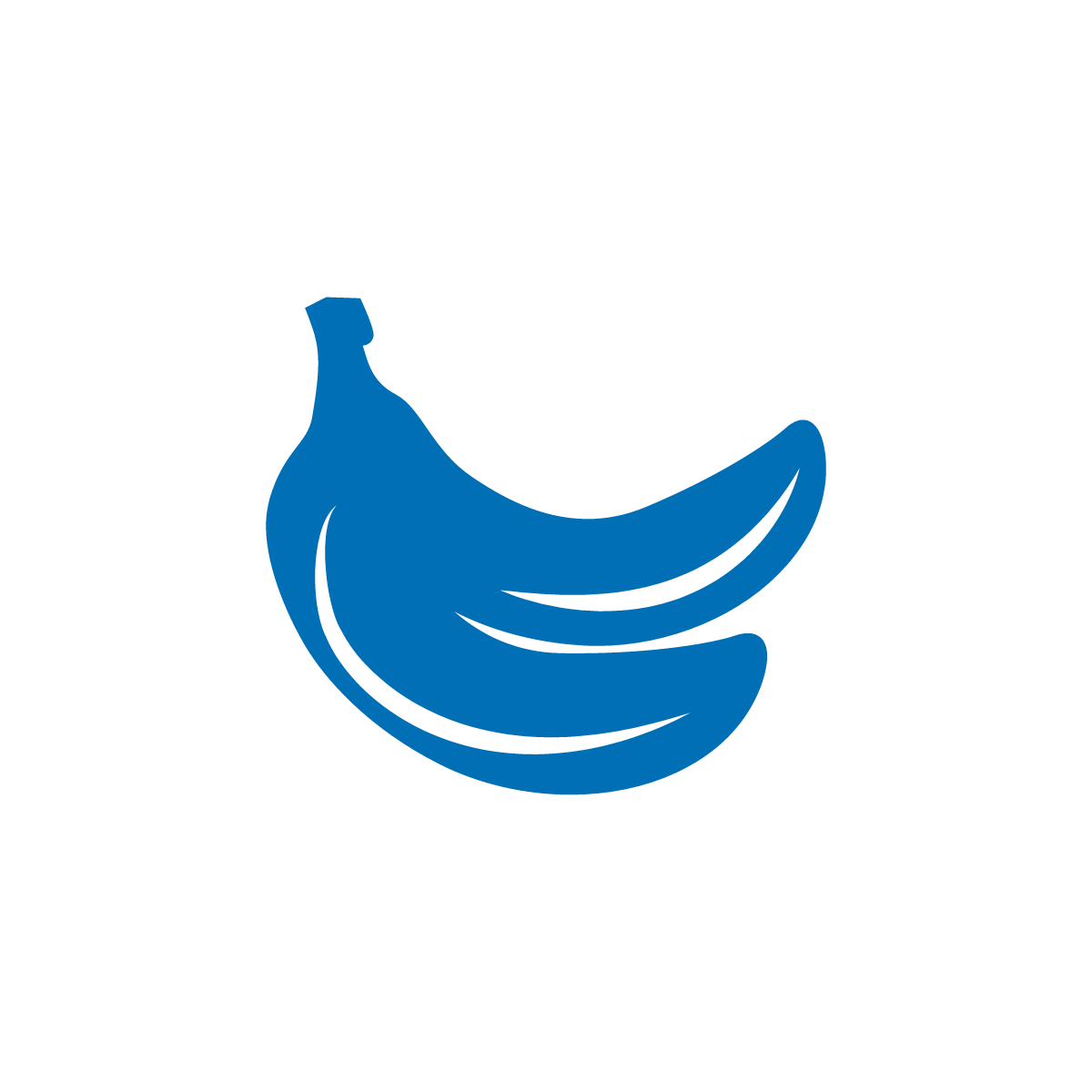 I like to ote, ote, ote, opples and bononos
العب بالكلمات
النصائح والحيل
I like to eat, eat, eat…
I like to ote, ote, ote…
I like to ate, ate, ate…
I like to ute, ute, ute…
I like to ite, ite, ite…
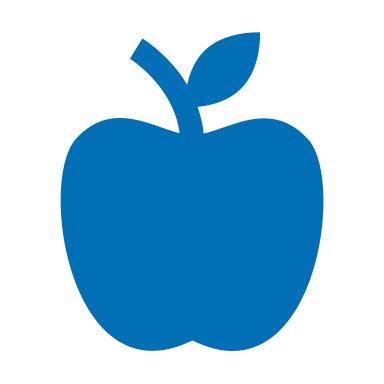 إننا نغير أصوات الأحرف المتحركة في كل مقطع من الأغنية. سيساعد ذلك طفلك على تعلم أصوات الأحرف المتحركة.
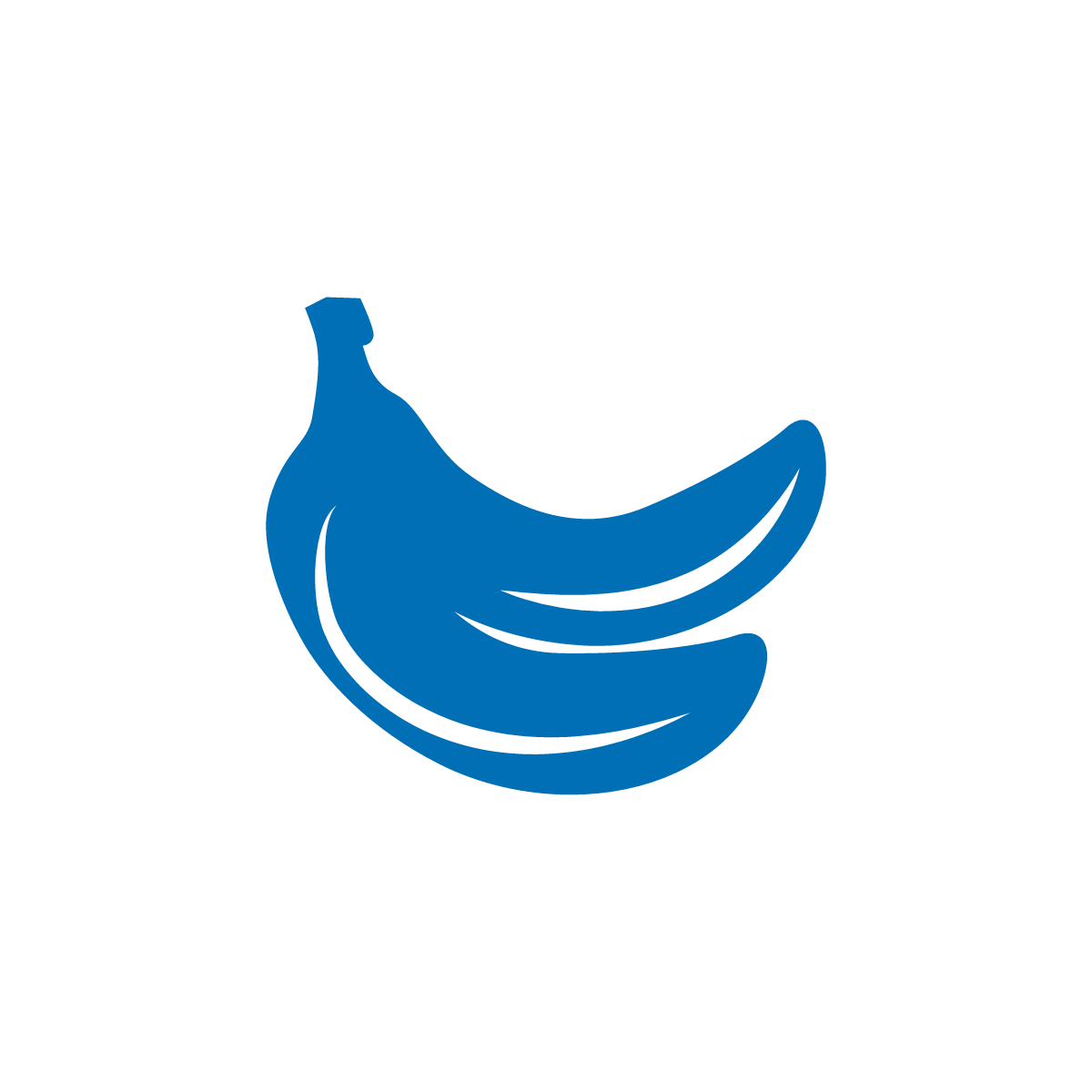 لنتدرب الآن.
غنِّ أغنية مرحة
Anna, Anna bo- banna
banana fana fo fanna, 
me mi mo, manna – ANNA!

[استخدم اسم طفلك]
تعد التقفية إحدى مهارات التمييز الصوتي المهمة للأطفال في مرحلة ما قبل القراءة.
إلعب بالكلمات
عندما يتعلم طفلك التقفية، قد يختلق كلمات. لا بأس بهذا!
اختر اسمًا جديدًا.
صديق
أحد أفراد الأسرة
حيوان أليف
هل لديك أغنية؟
النصائح والحيل
تعد الأغاني البسيطة المضحكة طريقة رائعة لتعلم التقفية والأصوات.
ما هي الأغاني التقليدية أو أغاني الأطفال التي تغنيها في منزلك؟
التقفية بلغات مختلفة مفيدة أيضًا.
تأمل
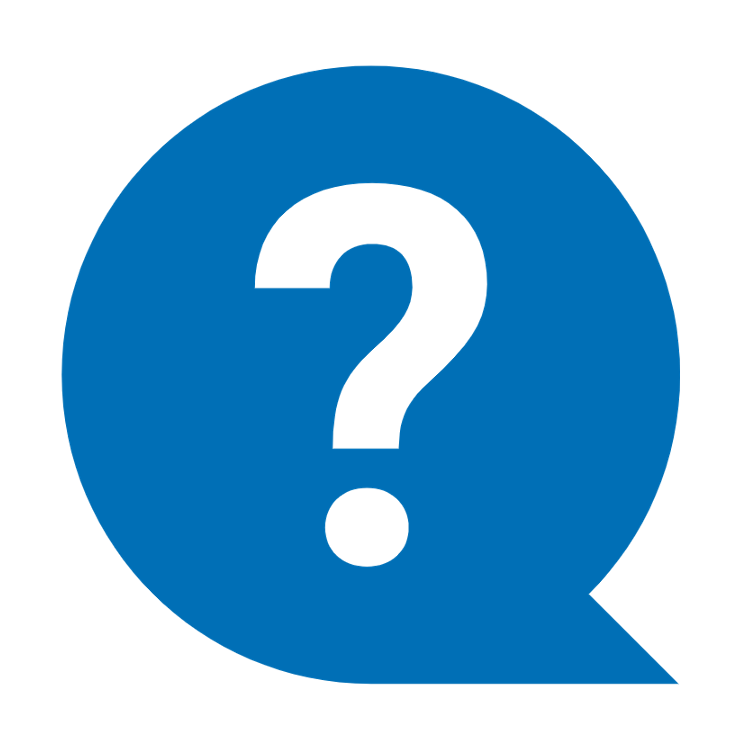 هل لديك أي أسئلة بشأن النصيحة الخاصة بالقراءة؟ 
تحدث مع طفلك واسأله: هل نحن مستعدون لتجربة هذه النصيحة الخاصة بالقراءة في المنزل؟
يرجى مشاركة طريقة القيام بذلك في المنزل.
سيساعد سؤالك شخصًا آخر في الغرفة.
اللعب الهادف -> التعلم
تعمل الأسئلة والمحادثات الهادفة على تعلم أسس القراءة!
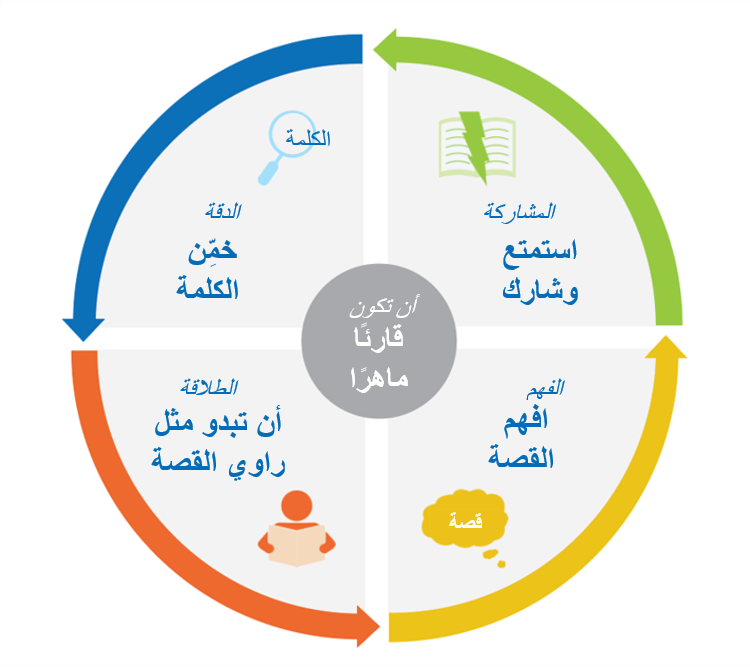 يرجى تقديم الآراء والملاحظات
مساهماتك تحسّن وقتنا معًا.